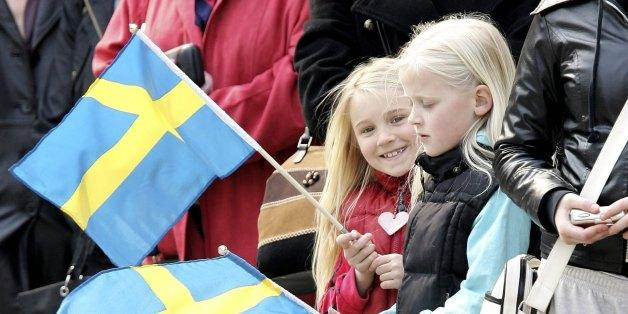 İsveç Çocuk Hakları
Büşranur Adalı 0408200008
İsveç Çocuk Hakları
İsveç, Birleşmiş Milletler Çocuk Hakları Sözleşmesi’nin hazırlanmasında aktif rol almış ve 1990 yılında bu sözleşmeyi onaylayan ilk ülkelerden biri olmuştur.
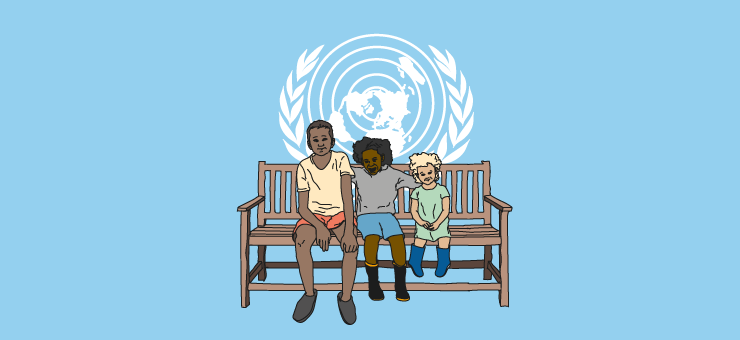 Tüm çocukların eşit haklara sahip olması
Çocuğun yüksek yararının öncelikli düşünce olması
Mevcut kaynakların azami ölçüde yaşama, hayatta kalma ve gelişme hakkı için kullanılması
Katılım hakkı
Çocuk Hakları Sözleşmesinin temel maddeleri
Çocuk Hakları Sözleşmesi
İsveç Çocuk Hakları
İsveç, diğer İskandinav ülkeleriyle birlikte çocukların ve çocuk haklarının korunmasının hem refah devletinin geliştirilmesinde hem de ulusal kimliğin inşasında önemli olduğu bir ülke olarak öne çıkıyor 

1992'den bu yana Hükümet, Sida'ya yaptığı resmi iletişimlerde ve yıllık direktiflerinde çocuk haklarının tüm kalkınma işbirliklerine nüfuz etmesi gerektiğini vurguladı

1998 sonbaharından bu yana tüm Sida personeline yönelik ÇHS konusunda bir eğitim programı yürütülmektedir.

İsveç aynı zamanda 1990'da New York'ta düzenlenen Dünya Çocuklar Zirvesi'nin de itici güçlerinden biriydi
1919 yılında hazırlanan ilk anlaşma, çocukların çalışma hayatındaki koşullarını ele alan, ILO (uluslararası çalışma örgütü) çerçevesinde sendikal hareket, işverenler ve devlet arasında yapılan bir anlaşmadır. 

Çocuk haklarına ilişkin ilk uluslararası anlaşma, 1924 yılında Milletler Cemiyeti (League of Nations) tarafından kabul edilmiştir.
Çocuk Hakları Sözleşmeleri
İsveç Çocuk Ombudsmanı
İsveç’in çocuk hukukuna ilişkin en önde gelen kurumlarından birisi İsveç Çocuk Ombudsmanı’dır 

Çocukların hak ve çıkarlarını ÇHS’yi temel alarak temsil etme amacıyla 1993 yılında kurulmuş bir devlet kurumudur.
İsveç, 1979 yılında çocuklara yönelik bedensel ceza verilmesini yasaklayarak dünyada bu yasağı uygulamaya koyan ilk ülke olmuştur
İsveç Çocuk Hakları
İsveç Çocuk Hakları
Günümüzde çocuk hakları alanında İsveç’in karşılaştığı en büyük sorun düzensiz göçmen ve sığınmacı çocukların haklarının hayata geçirilmesidir
Saglık hizmetlerine erişim
Sığınma başvurularının cevaplanması
Kalacak yer saglanamaması
İsveç’te Çocuk Hakları İle İlgili Sorunlar
Kaynaklar
https://www.informationsverige.se/en/om-sverige/att-bilda-familj-och-leva-med-barn-i-sverige/barns-rattigheter-och-barnkonventionen.html
https://www.researchgate.net/publication/337915008_Isvec_Cocuk_Hukukuna_Kisa_Bir_Bakis
https://cdn.sida.se/publications/files/sida1682en-the-rights-of-the-child-in-swedish-development-cooperation.pdf
https://link.springer.com/chapter/10.1007/978-3-031-04480-9_2